Сила упругости. Закон Гука.
[Speaker Notes: Уважаемые коллеги! Файл работает с поддержкой макросов!]
Найдите жесткость пружины
.
По формуле
где
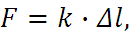 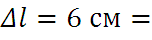 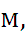 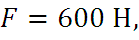 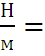 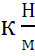 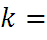 .
2.   По данным таблицы.
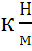